Исповедники XX века
Иеросхимонах Сампсон (Сиверс)
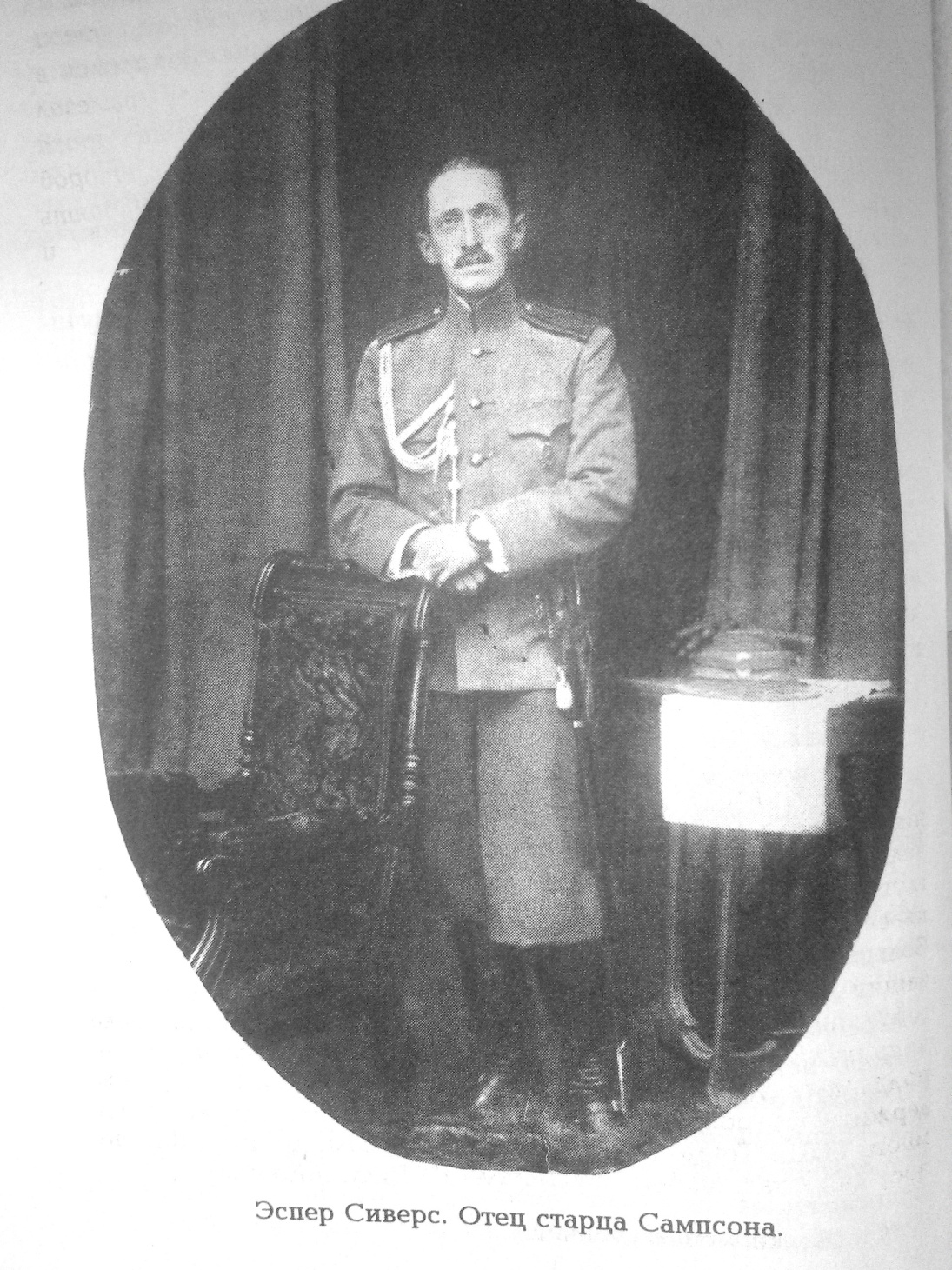 Именно в этот храм тайком забегал юный Эдуард.
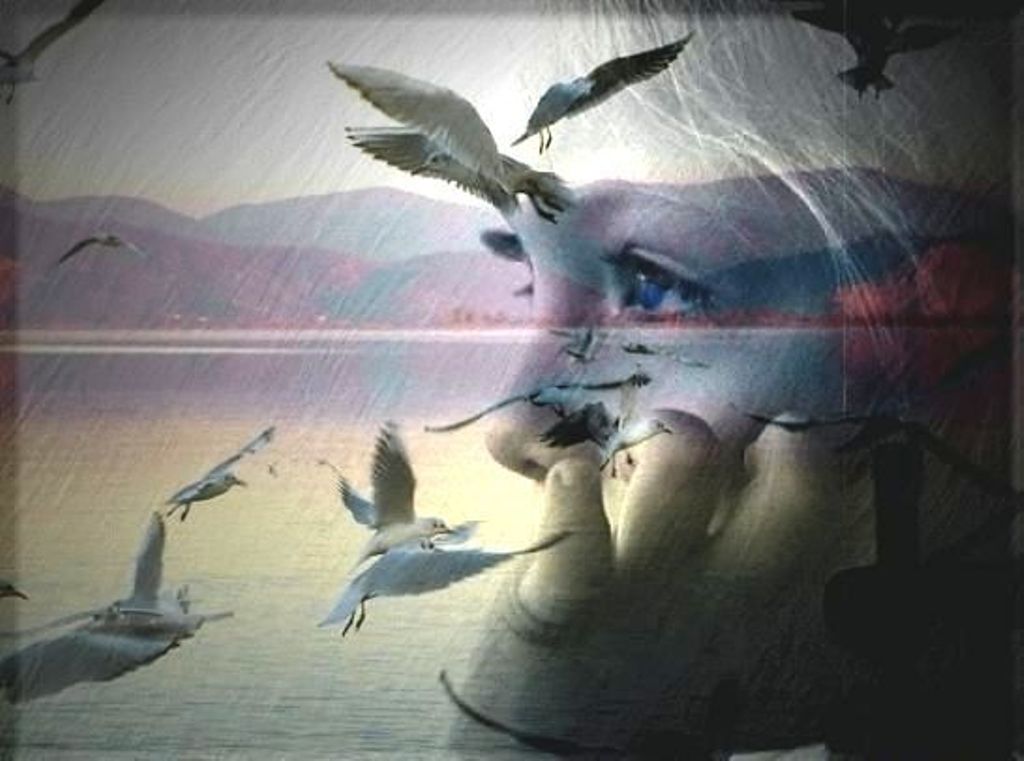 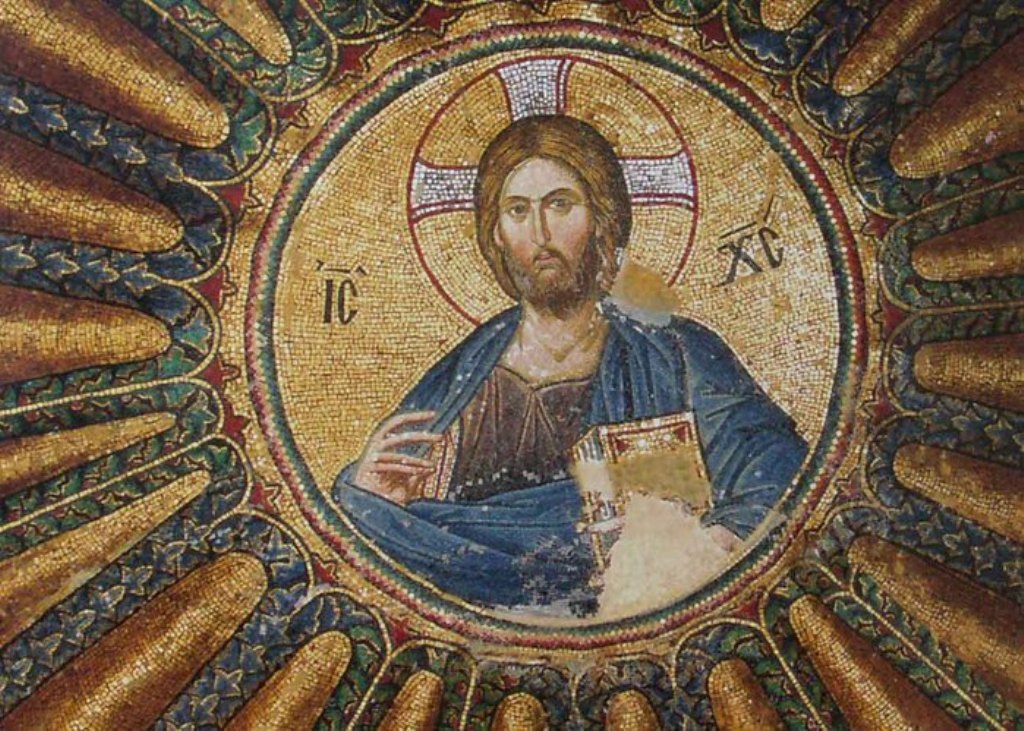 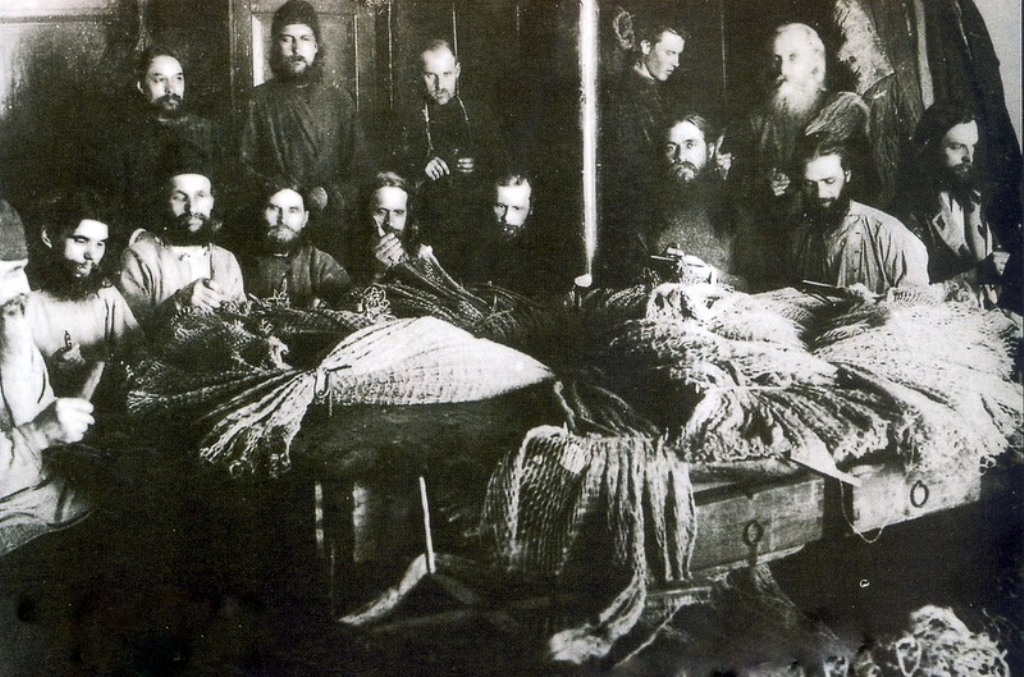 "Мой Судия"- так батюшка называл этот образ Спасителя.
Скончался перед ним.